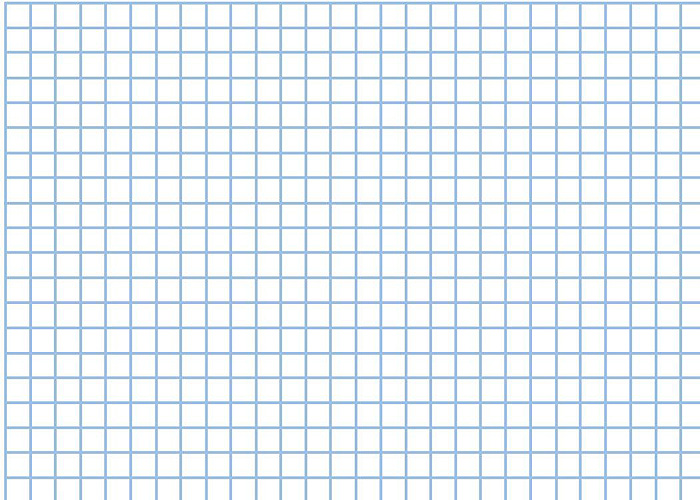 School Logo Here
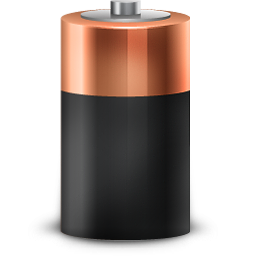 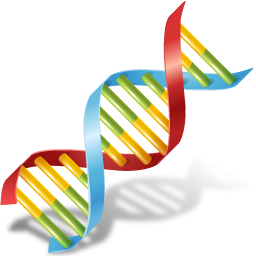 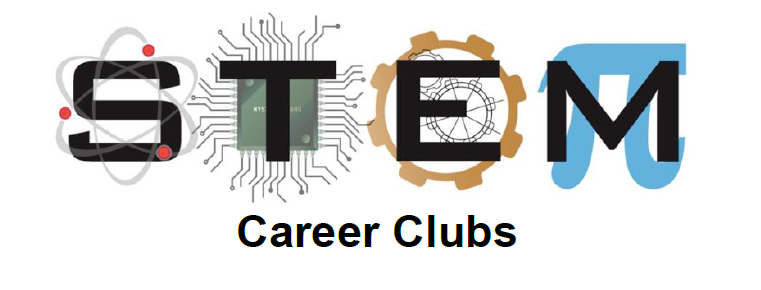 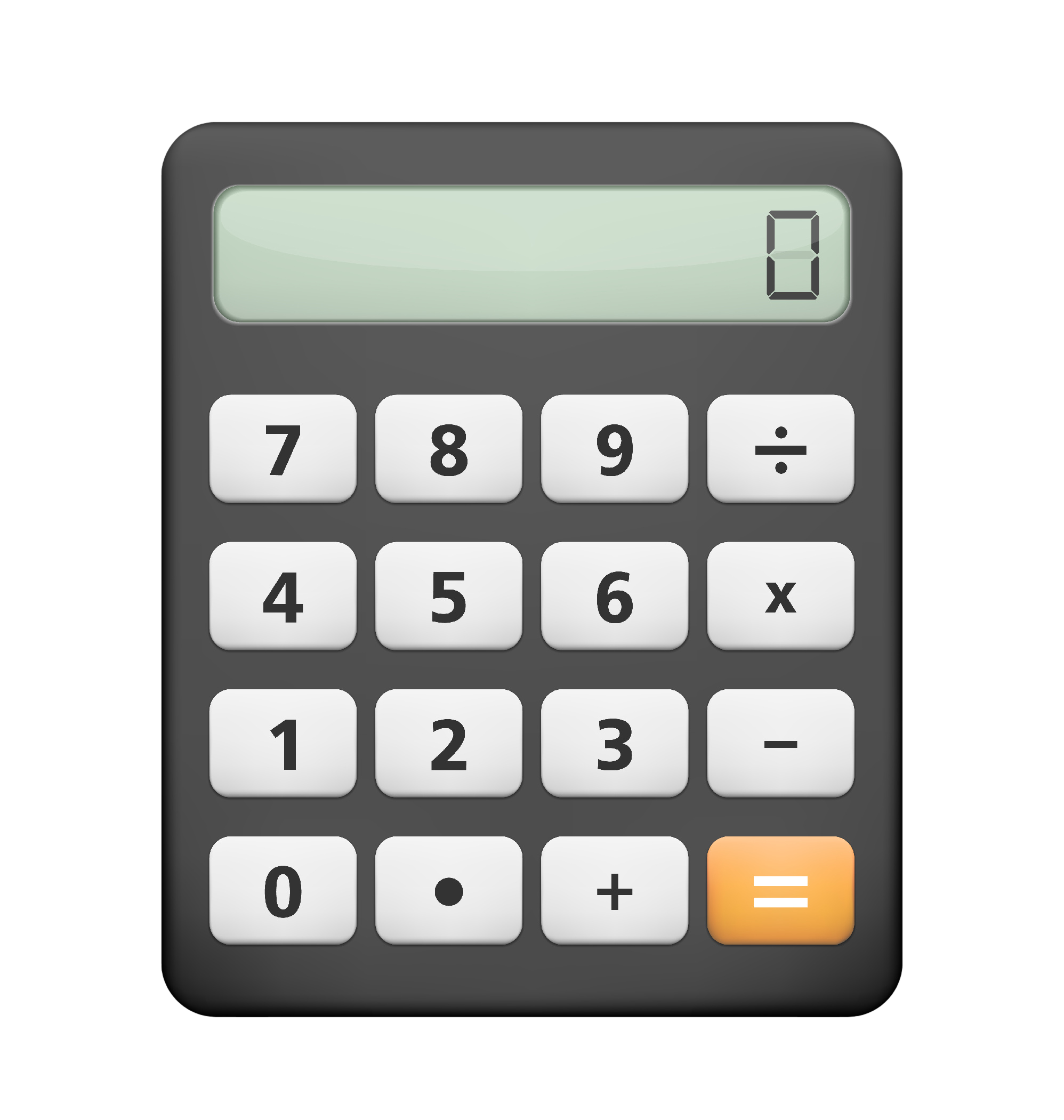 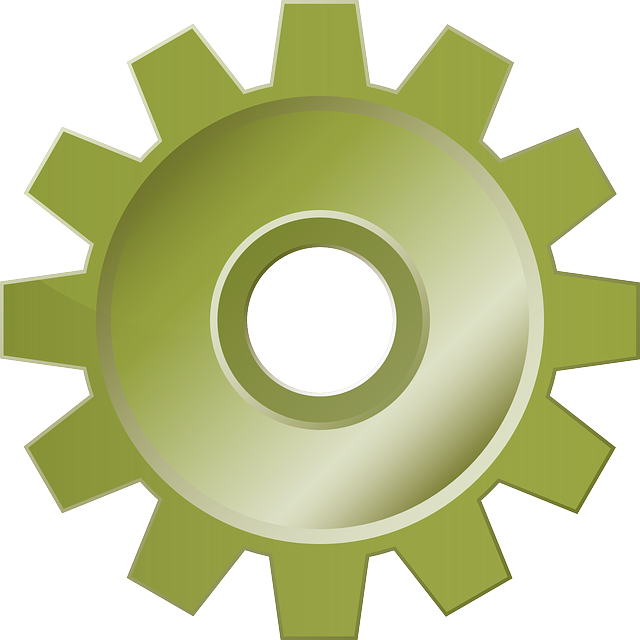 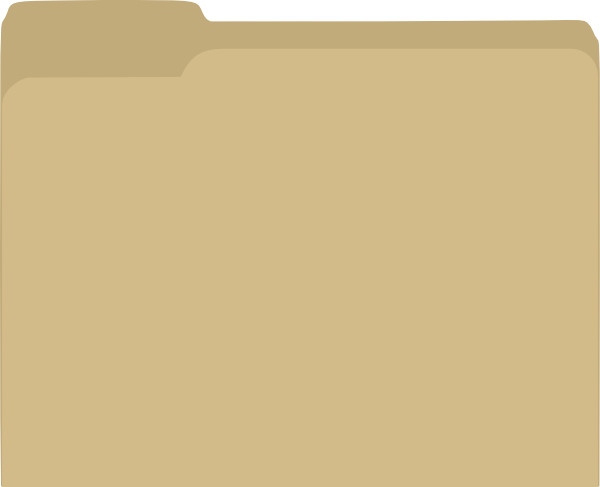 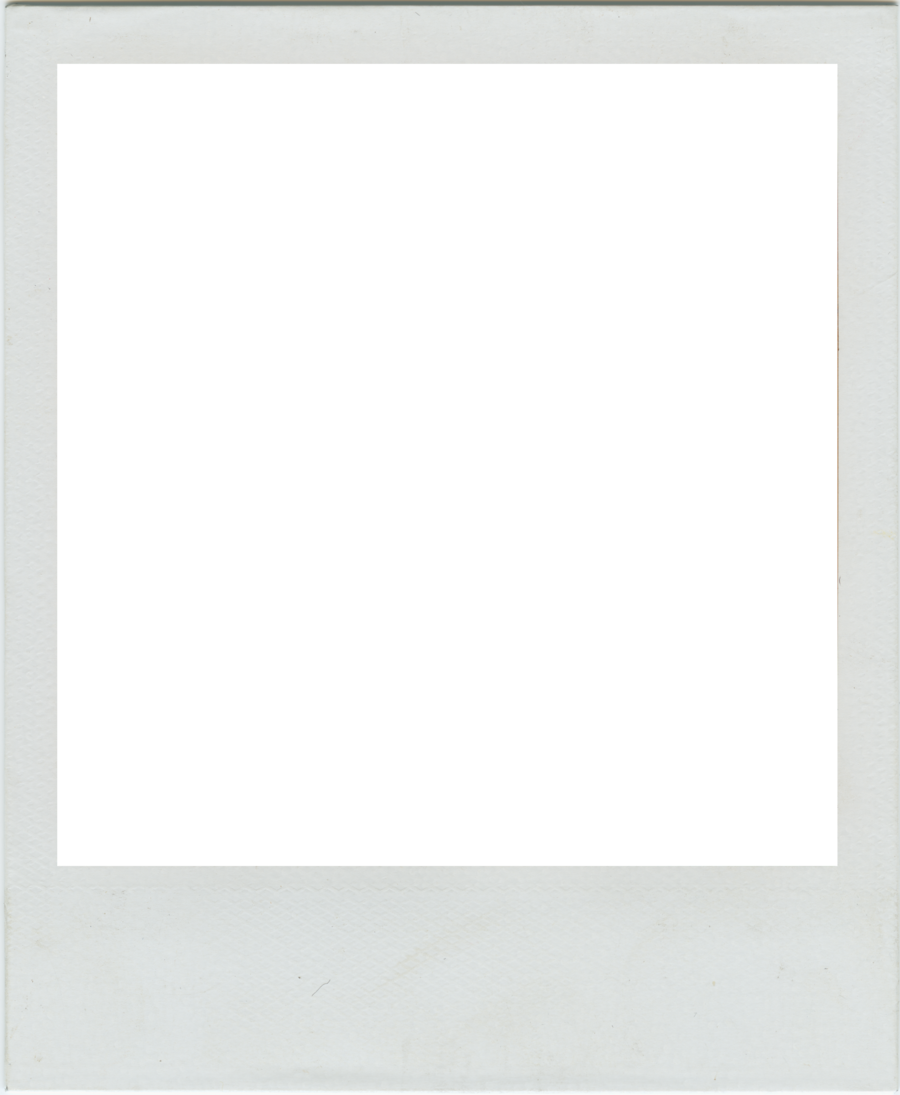 JOIN THE STEM CAREER CLUB!
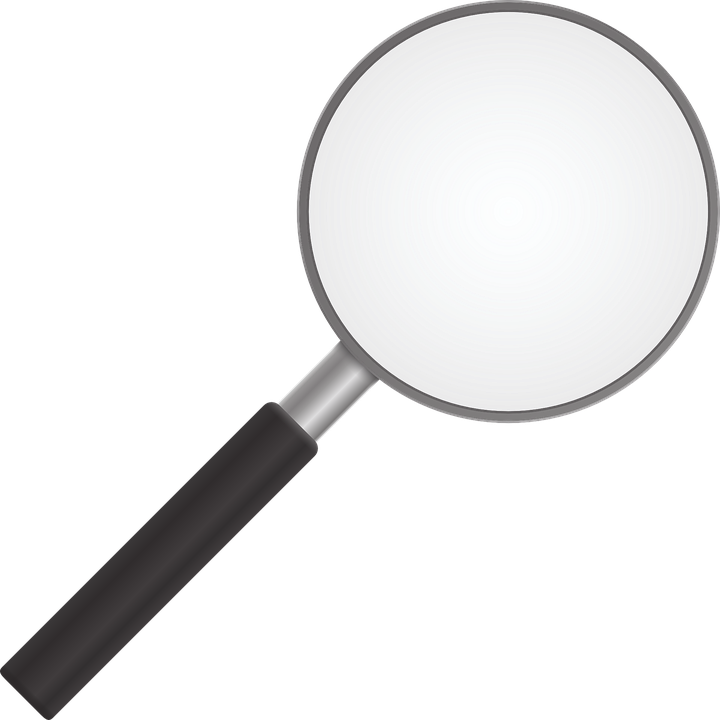 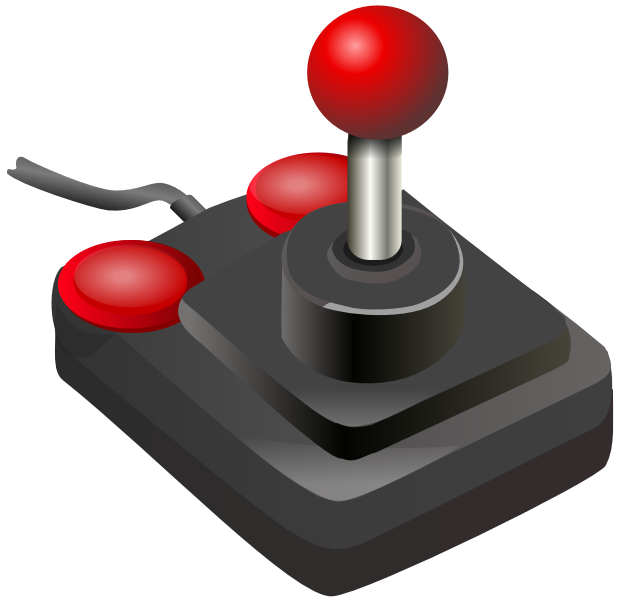 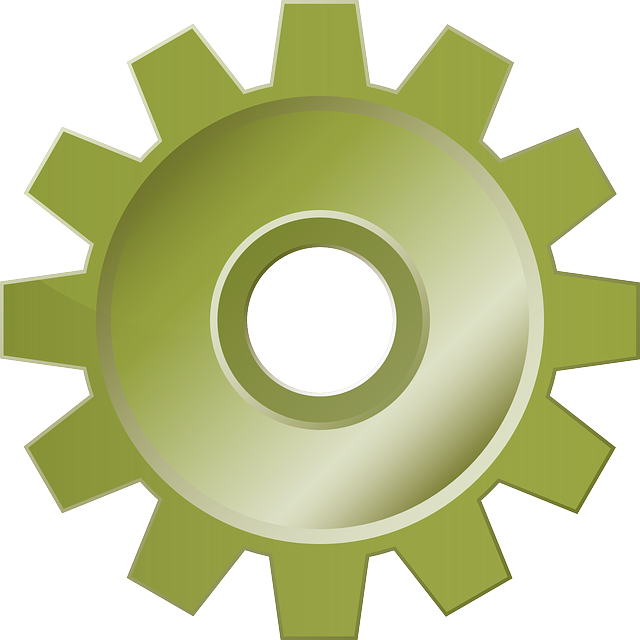 Insert Photo
Here
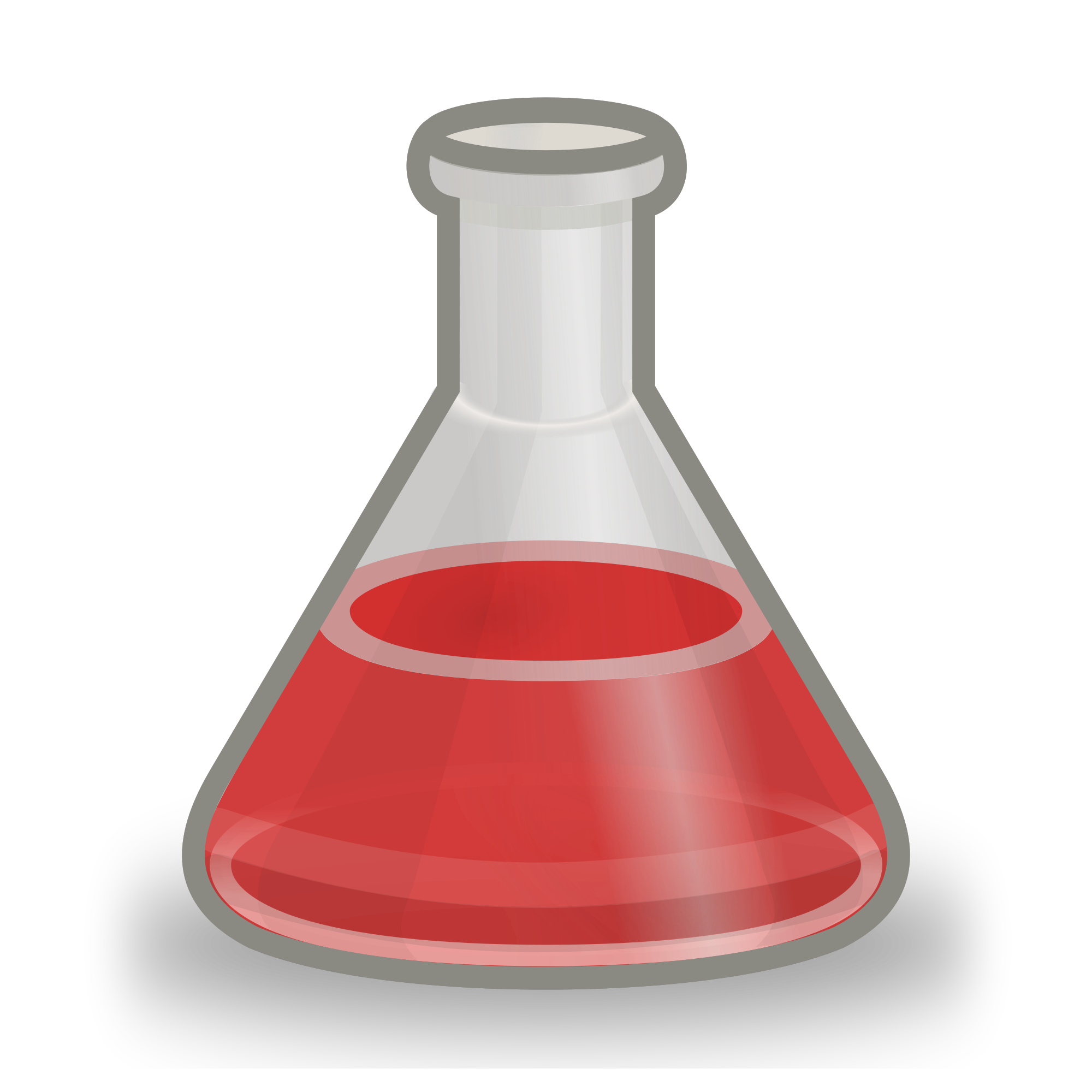 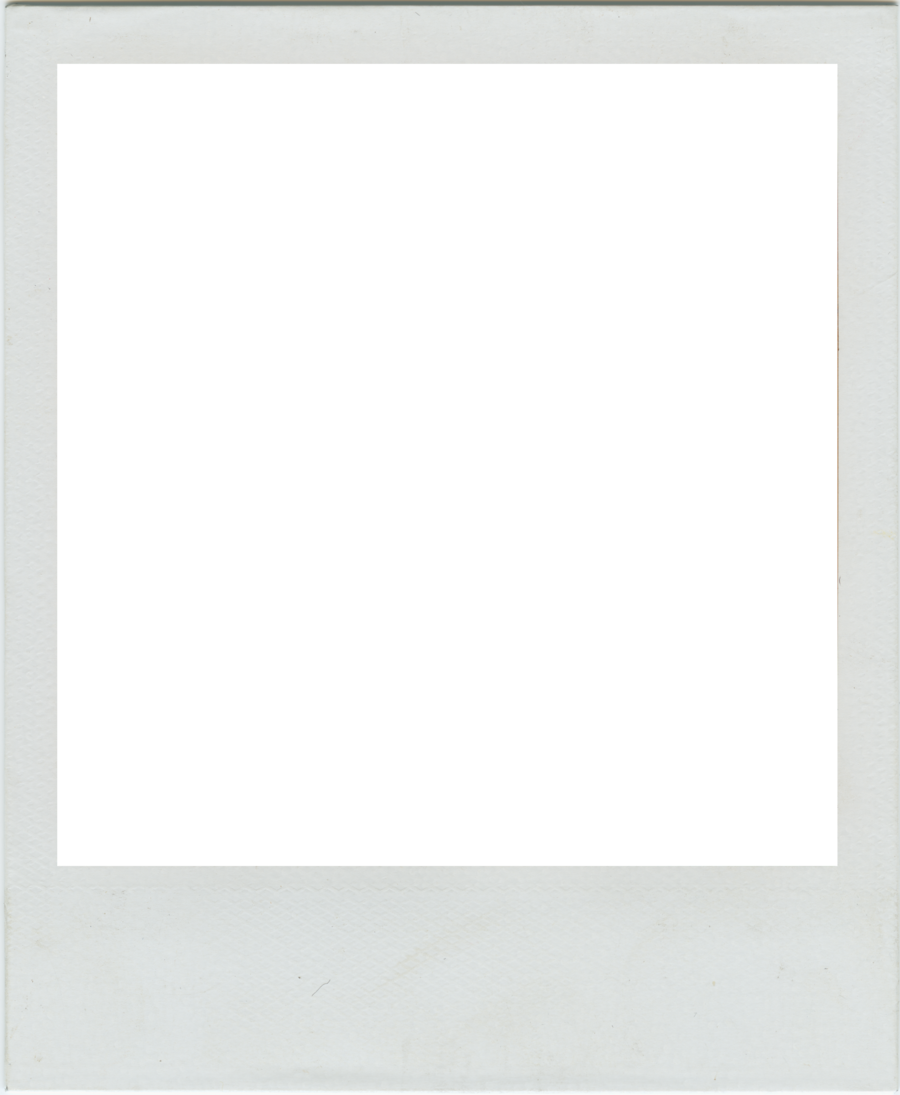 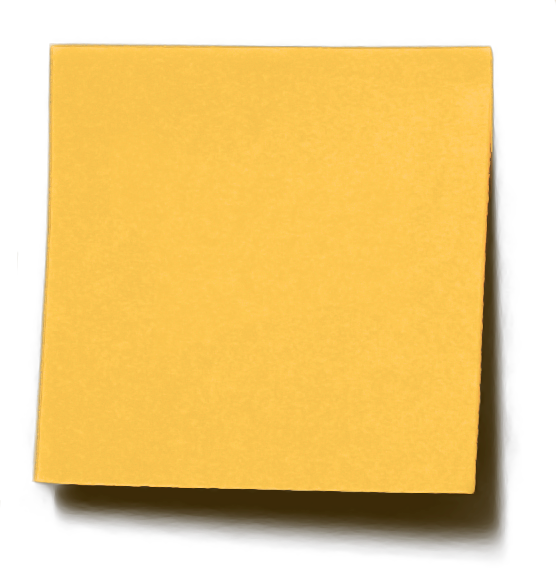 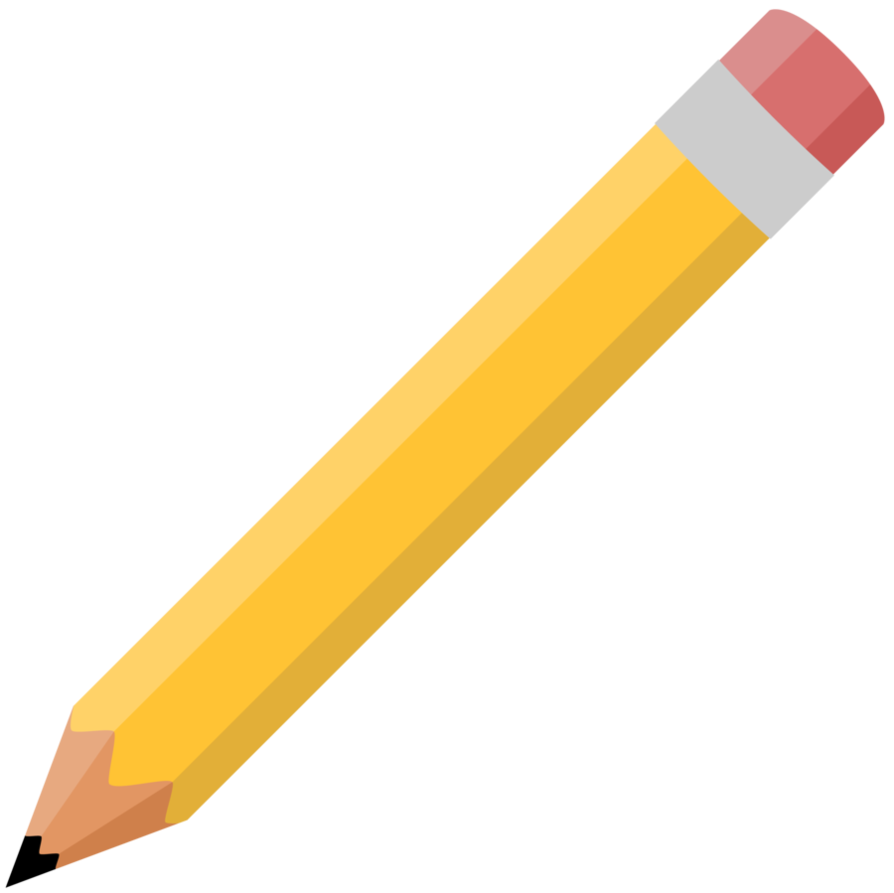 Insert Photo
Here
Upcoming Club Dates
Tuesdays 3:15-5:15
An afterschool program
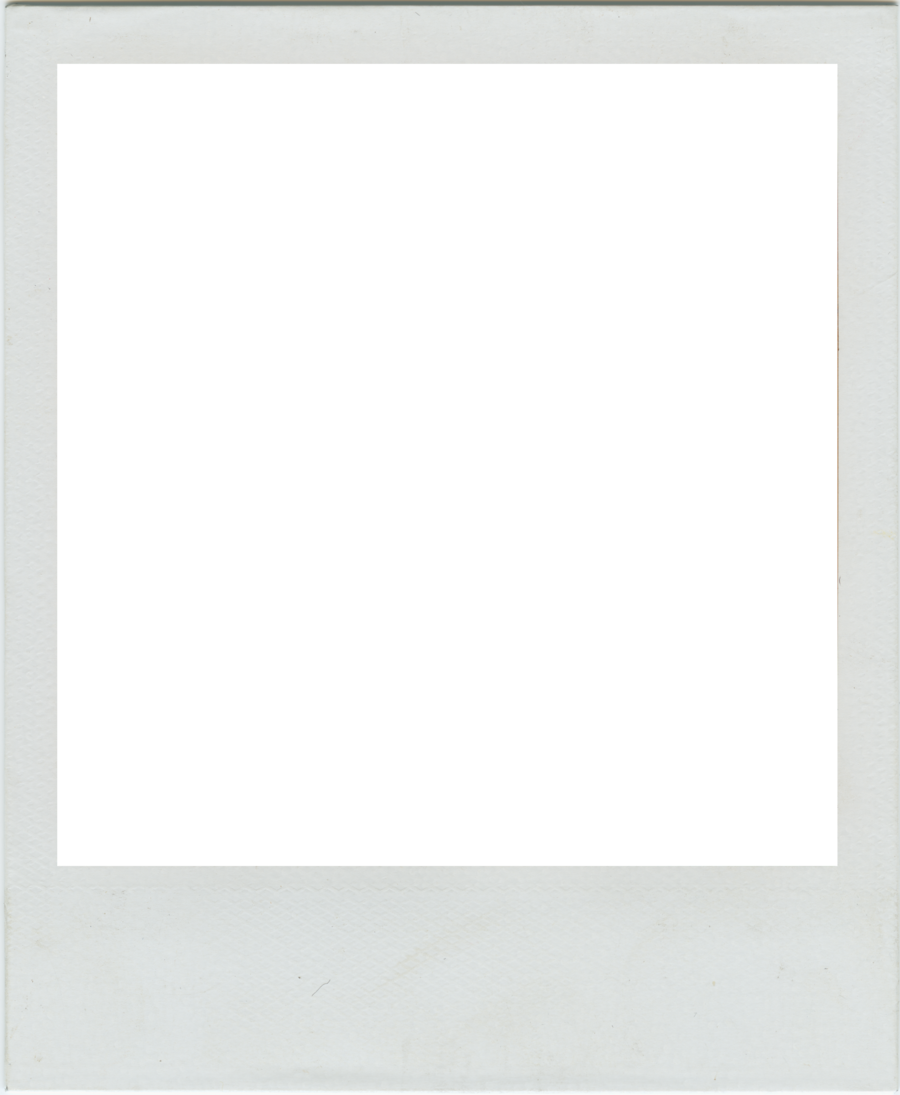 *= parent 
meetings
Jan 31*
Feb 7
Feb 21
Mar 14
Mar 28*
Apr 25
May 9
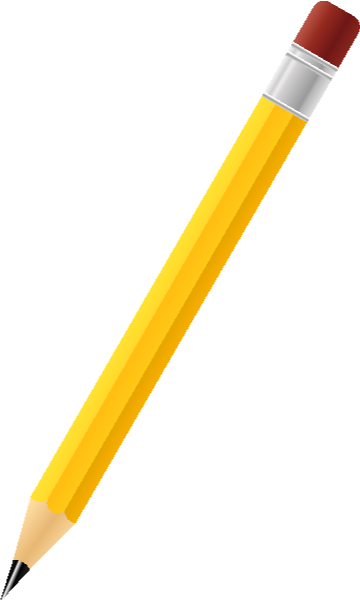 Insert Photo
Here
Sept 20*
Oct 18
Oct 25
Nov 8
Nov 29*
Dec 13
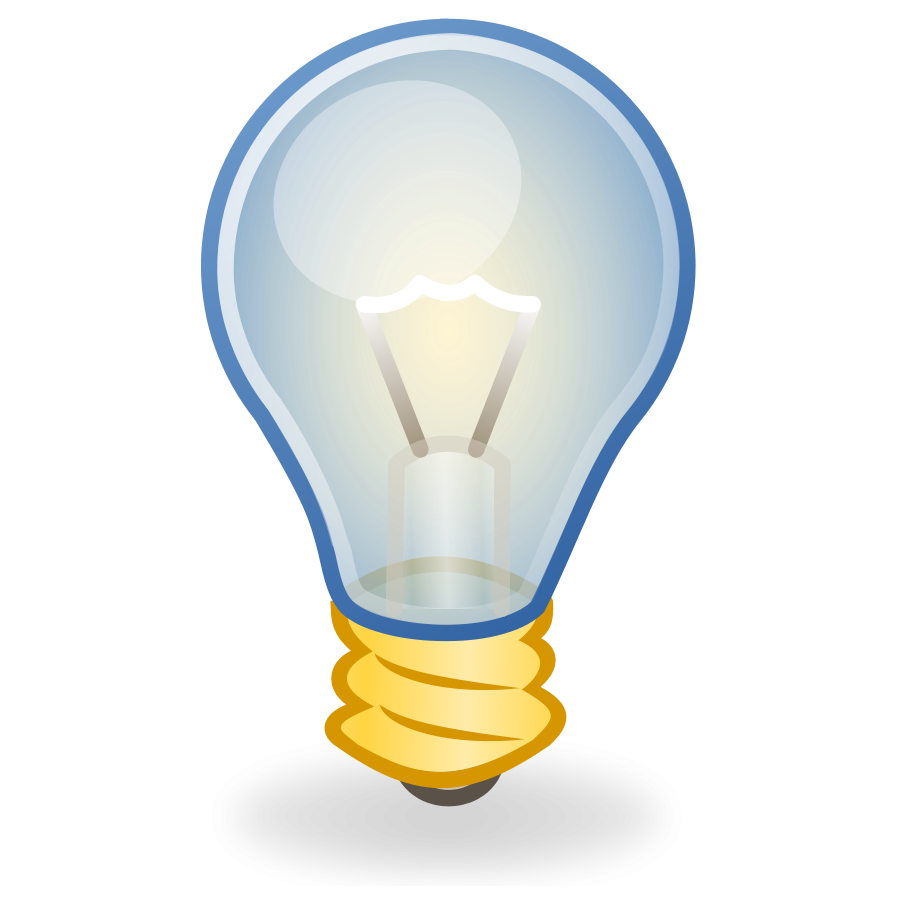 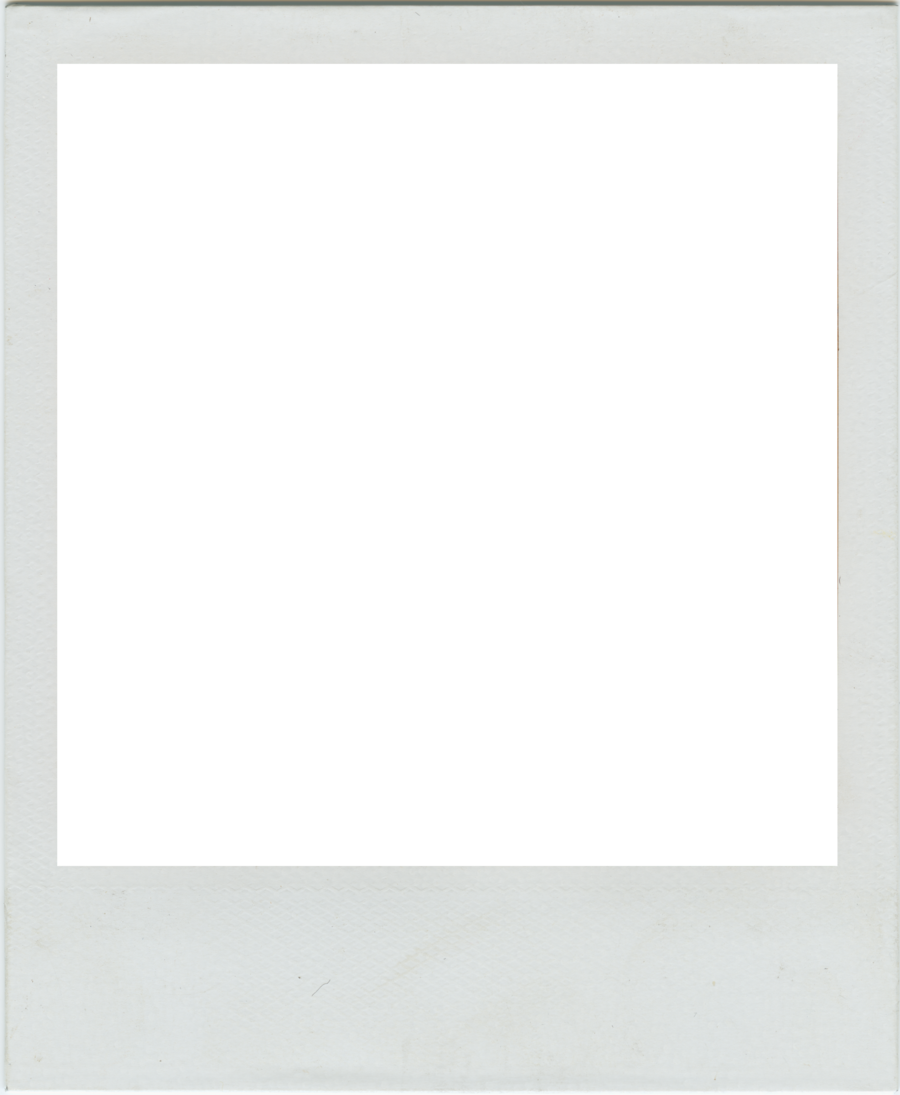 as well as free snacks and transportation!
Insert Photo
Here
with exciting hands-on activities in
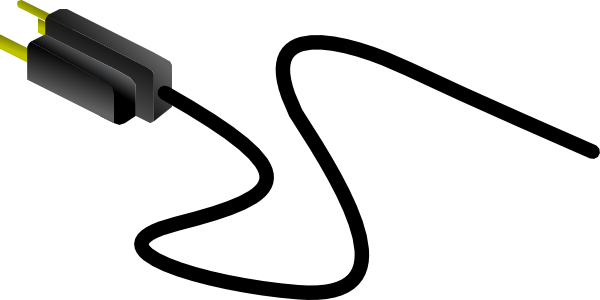 science, technology, 
engineering, and math
Sign up with Ms. Teacher!
@thesmartcollabo
stemcareerclubs
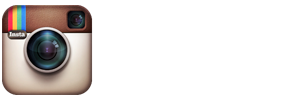 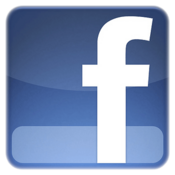 STEM Career Club Page
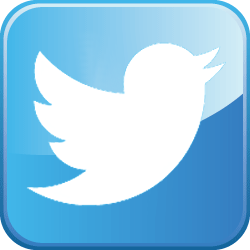 [Speaker Notes: Vance]